Oklahoma State University
[Speaker Notes: This is Awareness Training only.  Certification is given only after attendance at an on-campus training session.]
Why is this important?
OSHA BB Pathogen Standard
anyone whose job requires exposure to BB pathogens is required to complete training
employees who are trained in CPR and first aid

The more you know, the better you will perform in real situations!
What is a BB Pathogen?
Microorganisms that are carried in the blood that can cause disease in humans
Common BB Pathogen Diseases
Malaria
Brucellosis
Syphilis
Hepatitis B(HBV)
Hepatitis C(HCV)
Human Immunodeficiency Virus (HIV)
Human Immunodeficiency Virus (HIV)
HIV is the virus that leads to AIDS
HIV depletes the immune system
HIV does not survive well outside the body
No threat on contracting HIV through casual contact
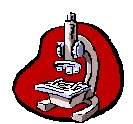 Hepatitis B (HBV)
May lead to chronic liver disease, liver cancer, and death
Vaccination available since 1982
HBV can survive for at least one week in dried blood
Symptoms can occur 1-9 months after exposure
1—1.25 million Americans are chronically infected
Symptoms include: jaundice, fatigue, abdominal pain, loss of appetite, intermittent nausea, vomiting
Hepatitis C (HCV)
Hepatitis C is the most common chronic bloodborne infection in the United States

Symptoms include:  jaundice, fatigue, abdominal pain, loss of appetite, intermittent nausea, vomiting

May lead to chronic liver disease and death
Potentially Infectious Body Fluids
Blood
Saliva
Vomit
Urine
Semen or vaginal secretions
Skin tissue, cell cultures
Any other body fluid
Transmission Potential
Contact with another person’s blood or body fluid that may contain blood
Mucous membranes:  eyes, mouth, nose
Non-intact skin
Contaminated sharps/needles
Your Exposure Potential
Industrial accident
Administering first aid
Post-accident cleanup
Handling of returned product
Janitorial or maintenance work
Handling of any waste products
Universal Precautions
Use of proper PPE
Treat all blood and  body fluids as if they are contaminated
Proper cleanup and decontamination
Disposal of all contaminated material in the proper manner
Personal Protective Equipment (PPE)
Anything that is used to protect a person from exposure

Latex or Nitrile gloves, goggles, CPR mouth barriers, aprons, respirators
PPE Rules to Remember
Always check PPE for defects or tears before using
If PPE becomes torn or defective remove and get new
Remove PPE before leaving a contaminated area
Do not reuse disposable equipment
Decontamination
When cleaning up surfaces use Hepacide Quat® 
Do an initial wipe up
Spray and allow it to stand for ten minutes then wipe up
Dispose of all wipes in biohazard containers
PPE should be removed and disposed of in biohazard containers
Hand Washing
Wash hands immediately after removing PPE
Use a soft antibacterial soap
A hand sanitizer can be used, but wash with soap and water as soon as possible.
Regulated Medical Waste
Liquid or semi-liquid blood or other potentially infectious material (OPIM)
Contaminated items that would release blood or OPIM when compressed
Contaminated sharps
Pathological and microbiological waste containing blood or OPIM
Signs & Labels
Labels must include the universal biohazard symbol, and the term “Biohazard” must be attached to:
containers of  regulated biohazard waste
refrigerators or freezers containing blood or OPIM
containers used to store, transport, or ship blood or OPIM
Exposure Incident
A specific incident of contact with potentially infectious body fluid
If there are no infiltrations of mucous membranes or open skin surfaces, it is not considered an occupational exposure 
Report all accidents involving blood or body fluids
Post-exposure medical evaluations are offered
Post-Exposure Evaluation
Confidential medical evaluation
Document route of exposure
Identify source individual
Test source individual’s blood (with individual’s consent)
Provide results to exposed employee
Hepatitis B Vaccination
Strongly endorsed by medical communities
Offered to all potentially exposed employees
Provided at no cost to employees
Declination form
Recordkeeping
Medical records include:
Hepatitis B vaccination status
Post-exposure evaluation and follow-up results
Training records include:
Training dates
Contents of the training
Signature of trainer and trainee
In Conclusion
BB pathogen rules are in place for your health and safety
Failure to follow them is a risk that does not need to be taken
Questions?
Oklahoma State University Environmental Health & Safety                744-7241